Tell the Generation to Come…
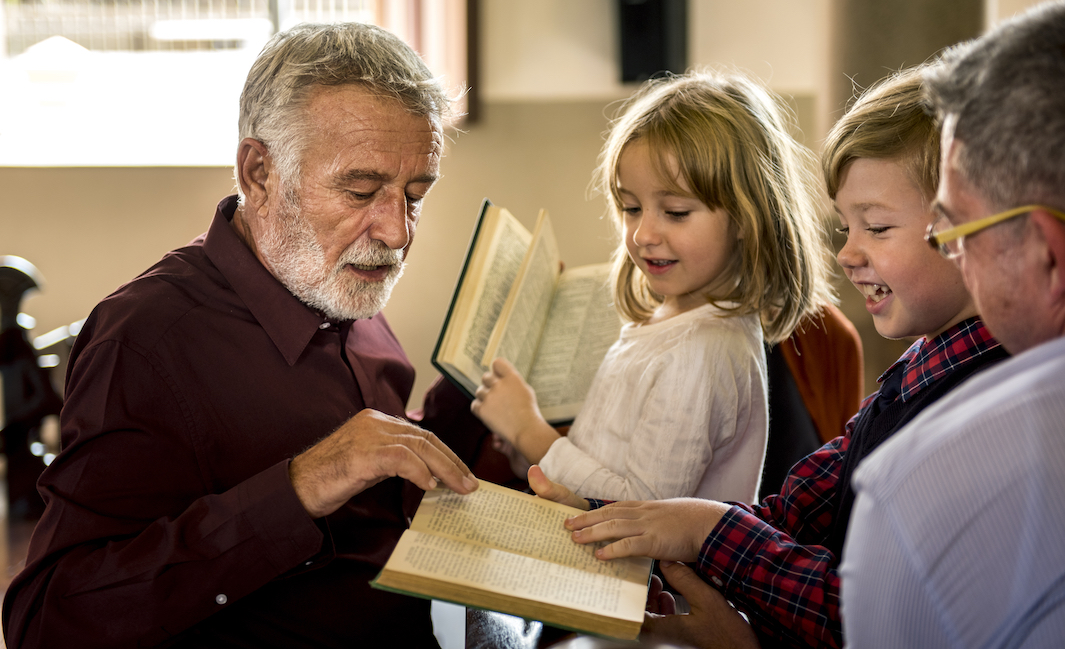 Psalm 78:1-8
Psalm 78:1-8
1 Listen, my people, to my instruction;
	Incline your ears to the words of my mouth.2 I will open my mouth in a parable;	I will tell riddles of old,3 Which we have heard and known,	And our fathers have told us.4 We will not conceal them from their children,	But we will tell the generation to come the praises of
	the Lord,  And His power and His wondrous works that He has done.
Psalm 78:1-8 (continued)
5 For He established a testimony in Jacob,	And appointed a law in Israel, Which He commanded our fathers	That they were to teach them to their children, 
6 So that the generation to come would know, the children yet
  to be born,	That they would arise and tell them to their children,7 So that they would put their confidence in God	And not forget the works of God,  But comply with His commandments,8 And not be like their fathers,	A stubborn and rebellious generation,  A generation that did not prepare its heart	And whose spirit was not faithful to God.
Background of Psalm 78
Psalm recounts history of generation delivered from Egyptian bondage
They had seen the power of God in plagues brought on Egypt
They had walked through the Red Sea
They were provided for by God in the wilderness
Yet they were repeatedly disobedient and ultimately rejected by God
Problem with Wilderness Generation
They were a stubborn and rebellious generation
Isaiah 30:1
Acts 7:51-53
2 Timothy 3:1-5
They did not prepare their hearts
Psalm 78:36-37
Deuteronomy 6:4-7
Acts 8:21
Their spirit was not faithful to God
James 1:6-8
1 Peter 5:6-10
Application: Changes for New Generation
Old Testament given to teach & admonish us
Romans 15:4; 1 Corinthians 10:1-10
What was to be different about the new generation?
Older were to teach the law to the younger generation
People were to put their confidence in God & His power
They were to obey God even as commanded in the law
Prepare their hearts & spirits to be faithful to God
Learning lessons from modern departures
Institutionalism (Centralization & Social Gospel)
New Unity Movement & Broader Fellowship
Immorality (Divorce & Remarriage, Immodesty, Use of Alcohol…)